PALABRAS DEL DIAJardín de niños pedro calderón de la barcaeducadora: Beatriz Alicia Alonso narvaezpraxedis guerrero durango
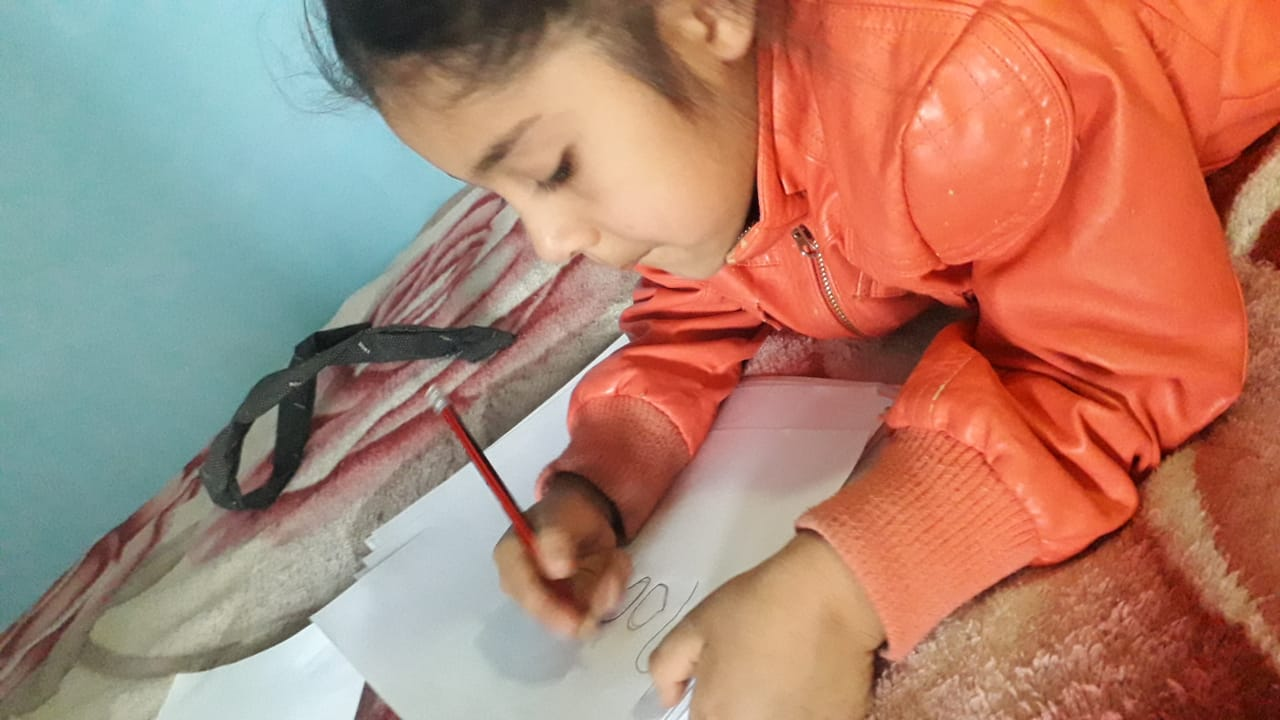 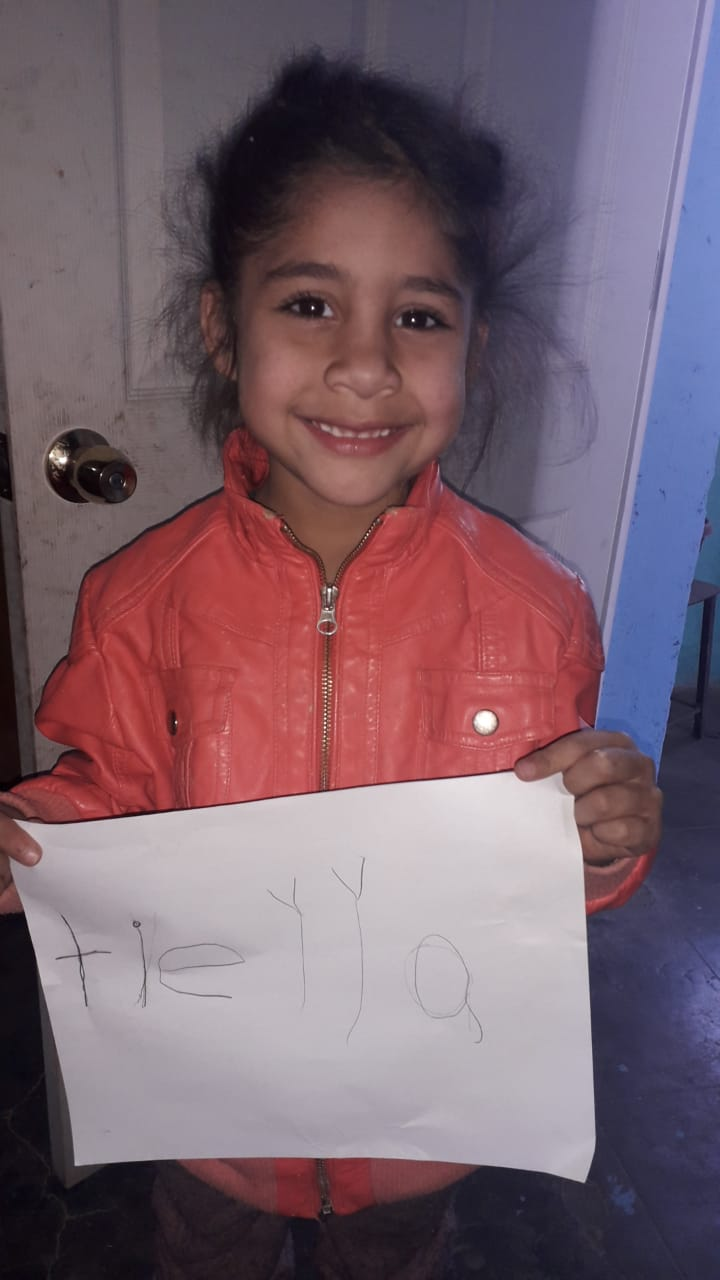 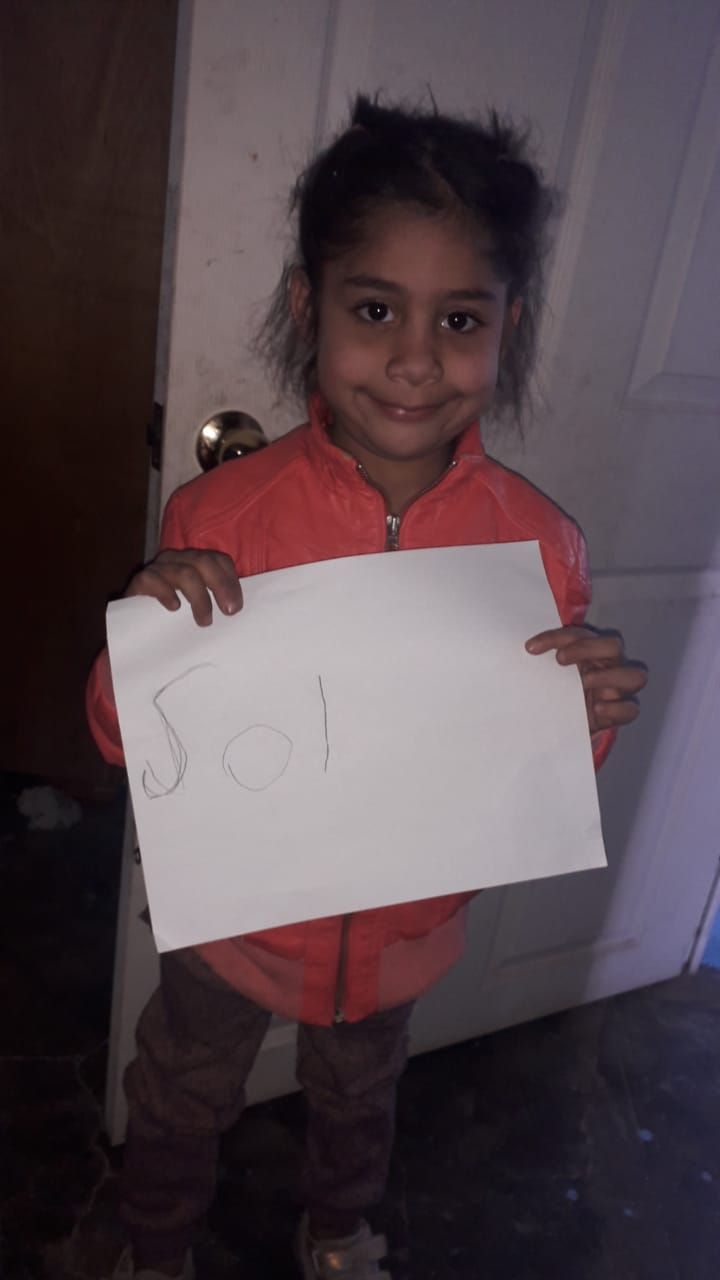 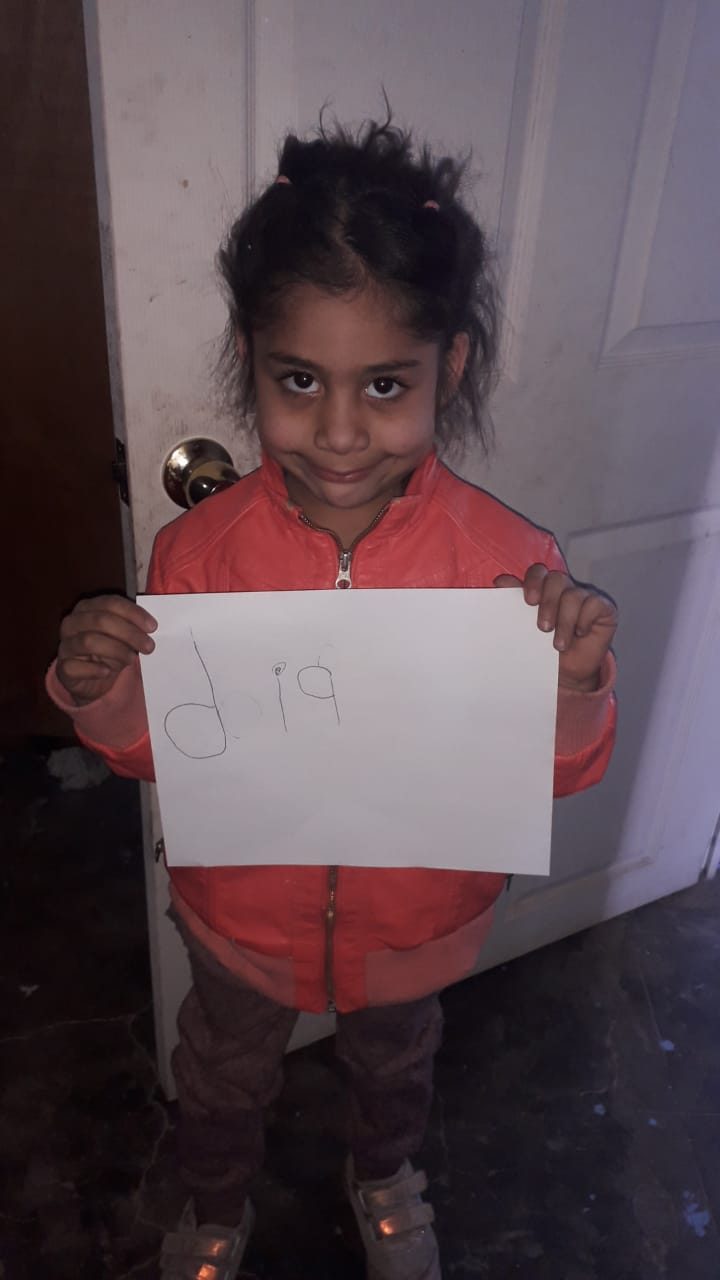